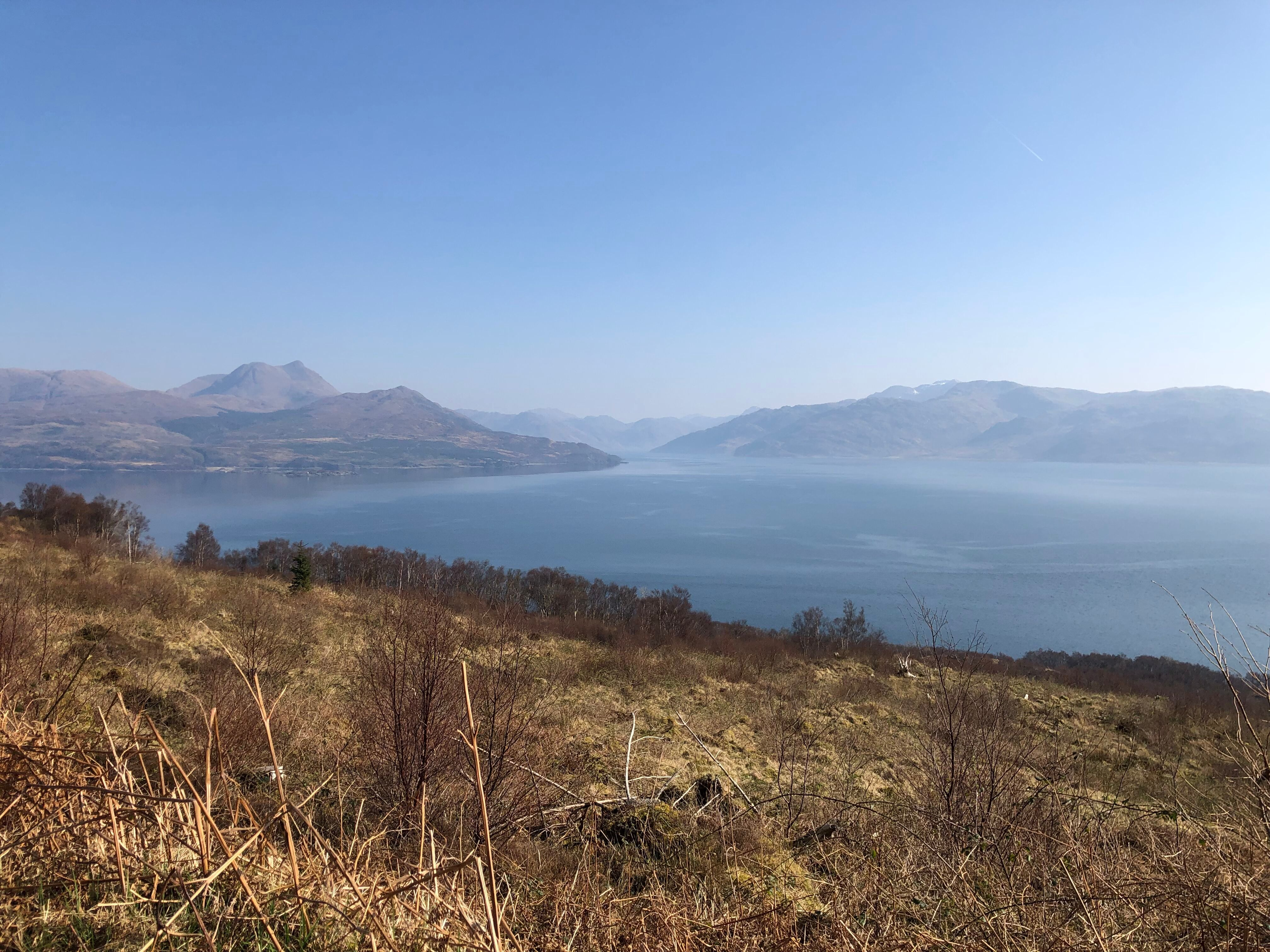 Simulated clients – situated theory and practices
Professor Paul Maharg
Osgoode Professional Development
Osgoode Hall Law School
1
preview
The Simulated Client Initiative (SCI) – origins, current projects
Training SCs
The SCI in Canada – some examples
Future projects
Final thoughts
2
1.	Simulated clients (SCs)…?
3
Why SCs?
Paul Maharg | CC BY-NC-ND 2.5 CANADA
4
SCs - origins
Strathclyde University, 2005, pilot project (partners Georgia State University College of Law, Dundee University Medical Faculty)
Used model from medical profession of Simulated Patients (SPs), non-lawyers were trained to be Simulated Clients (SCs)
Our study proved SCs assessed important aspects of client interviewing with better validity and reliability than teachers
Made what client thinks important the most salient for the student: the interview grade is given by the client
SCs evaluate those aspects of the interview that can be assessed by non-lawyers 
This has changed how we enable students, trainees and lawyers to learn interviewing & client-facing ethical behaviour
Paul Maharg | CC BY-NC-ND 2.5 CANADA
current status of SCI projects
6
independent studies…
In focus groups, members of the profession and alumni said they believe that students who graduate from the program are a step ahead of new law school graduates; 
When evaluated based on simulated client interviews, students in the program outperformed lawyers who had been admitted to practice within the last two years; 
The only significant predictor of simulated client interview performance was whether or not the interviewer participated in the Daniel Webster Scholar Honors Program. Neither LSAT scores nor class rank was significantly predictive of interview performance.
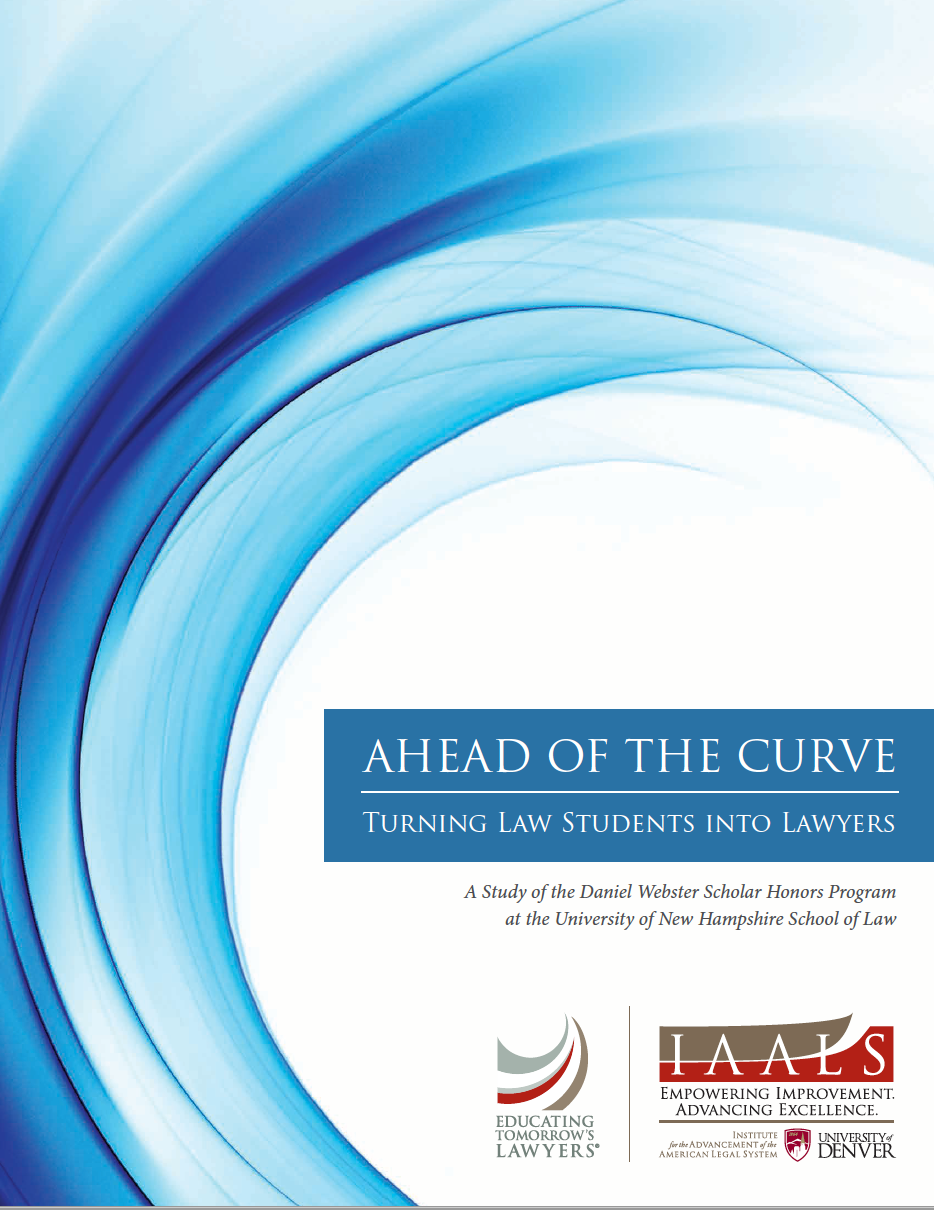 Gerkman, A., Harman, E., Bond, L., Sullivan, .M. (2015). Ahead of the Curve: Turning Law Students into Lawyers.  A Study of the Daniel Webster Honors Program.  IAALS, Denver.
7
Professor Paul Maharg | CC BY-NC-ND 2.5 CANADA
2.	SC training
8
Four-day programme:SC training day 1 - script conference
introduction to the method; discussion of roles
read scenario script as a group
discuss roles, bias and unconscious bias
discuss SCs’ feelings, reactions; amend the script
clear up ambiguities re role of lawyer
facilitator uses SC feedback to modify the scenario
Paul Maharg | CC BY-NC-ND 2.5 CANADA
SC training day 2: practising the role
There’s a need for the SCs to calibrate:
Body language
Tone of voice
Attitudinal swings
Dealing with the lawyer’s open questions…
Improvising on the lawyer’s closed questions…
Performance analysis on video review: ‘What prompted you to say…?’  ‘How did you feel…?’  
And to:
Be aware of their orientation towards lawyer at first sight
Respond congruently to the lawyer
Consult their internal ‘invigilator’…
SC training days 3 & 4: assessing lawyers/law students
We discuss the marking system, and form a common understanding of it
SCs view and mark videos, comparing to ‘standard’
SCs view each other’s ‘live’ performances with lawyers & actors and assess lawyers & actors
Process repeated until everyone has role-played at least once, ideally three times or more
Rich, detailed comment on performance
Marks are collated in the room & discussed
SCs are also trained to give formative feedback
Paul Maharg | CC BY-NC-ND 2.5 CANADA
Matching standards to criteria - eg assessment criterion 2
2.	I felt the student lawyer listened to me.
 This item is designed to assess the degree to which the lawyer can listen carefully to you. These criteria focus especially on the early part of the meeting when the client should be encouraged to tell their story and concerns in their own words. This entails active listening – where it is necessary for the interview structure or the lawyer’s understanding of your narrative. The lawyer will not interrupt, cut you off, talk over you or rush you in conversation.  The lawyer reacts to your responses appropriately.  The lawyer may take notes where appropriate, but if the lawyer does so, the lawyer should not lose much eye contact with you.  To some extent in this item we are concerned with what the lawyer does not do that facilitates the interview.
Paul Maharg | CC BY-NC-ND 2.5 CANADA
12
I felt the student lawyer listened to me
13
14
15
after initial training?
SCs role-play clients with students, real lawyers and other professionals
SCs are given refresher training on the scenario
If they are trained on a new scenario they will have the same pattern of training
They should form a community of practice with two core members of staff – ideally admin + academic to:
improve practice
suggest ways they may be used inside or outside the law school
Community to be as social and democratic as possible
Paul Maharg | CC BY-NC-ND 2.5 CANADA
training SCs online
Three components of review script, performance feedback, & benchmark grading are adapted with different tools:
Breakout rooms
Demonstration videos
Screen sharing
Chat function
Quite different performativities need to be explored and practised, eg
Image, gesture, audio
Camera angles
Conversational turn-taking
Paul Maharg | CC BY-NC-ND 2.5 CANADA
learner interviews online
Again, same principles – but context always affects communications…
Some of the issues that arose online:
Social representation, warmth, intimacy, formality, pose, repose, affective presence on video?
Bandwidth: is there still a digital divide?
Recording: how does it enhance / constrain learning?
Assessment: digital affects formative feedback.  And summative…?
Paul Maharg | CC BY-NC-ND 2.5 CANADA
3.  The SCI in Canada – some examples
19
current status of SCI projects
20
a tale of two educators
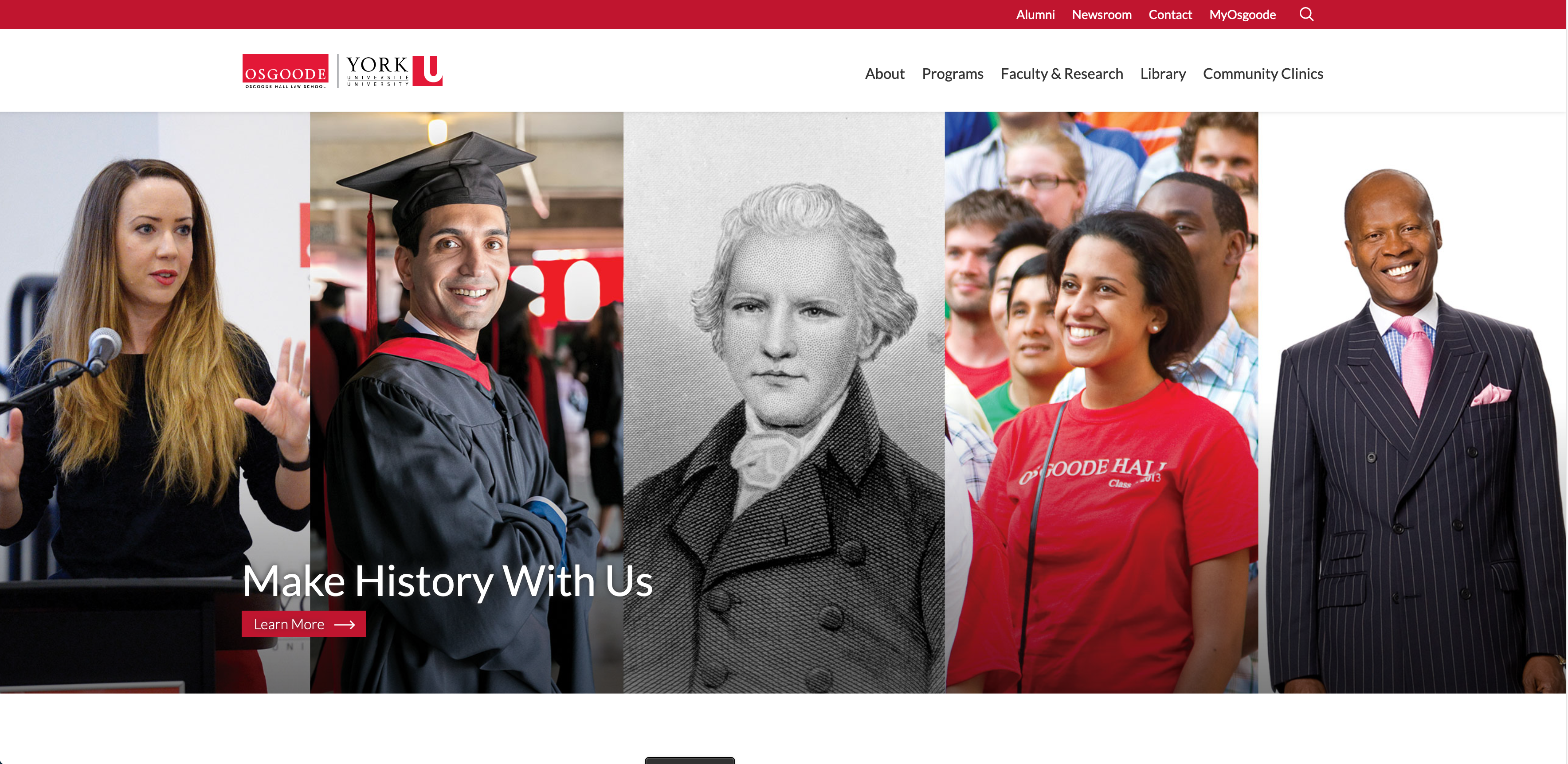 Osgoode Hall Law SchoolToronto, Ontario



Canadian Centre for Professional Legal Education (CPLED) Calgary, Alberta
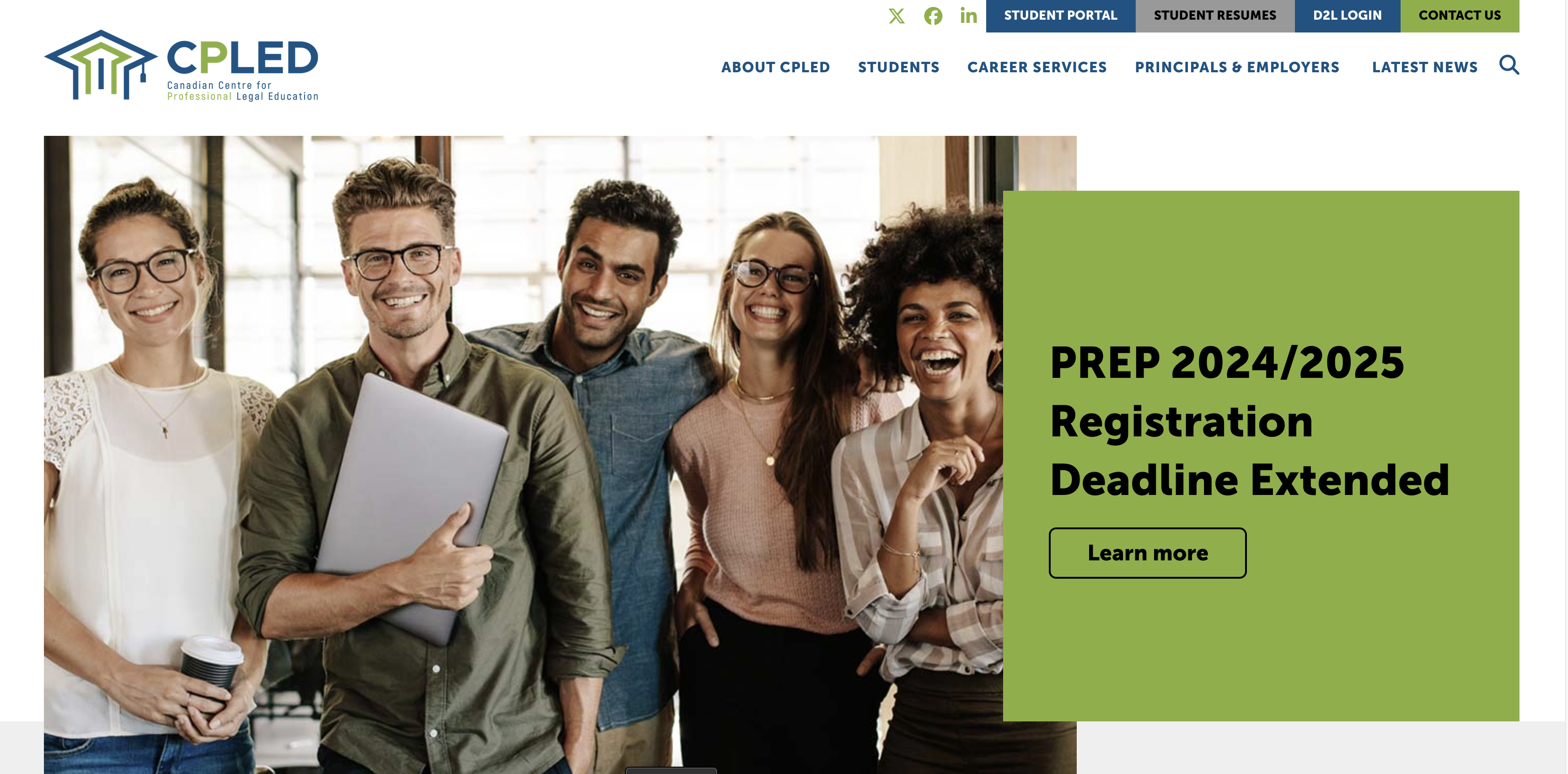 Osgoode
300 first year students in law degree (1Ls) completed formative in-person SC interview in Legal Process subject, 2018/2019 and 2019/2020
1L SC interviews online in 2020-2024
Formative interviews  for lawyers in continuing legal education certificates, in Osgoode Professional Development:
Family Law Skills and Practice (40 lawyers)
In person 2019/2020
Online 2020/2021
Advanced Workplace Investigations (32 lawyers)
Online 2020/2021
Further uses planned
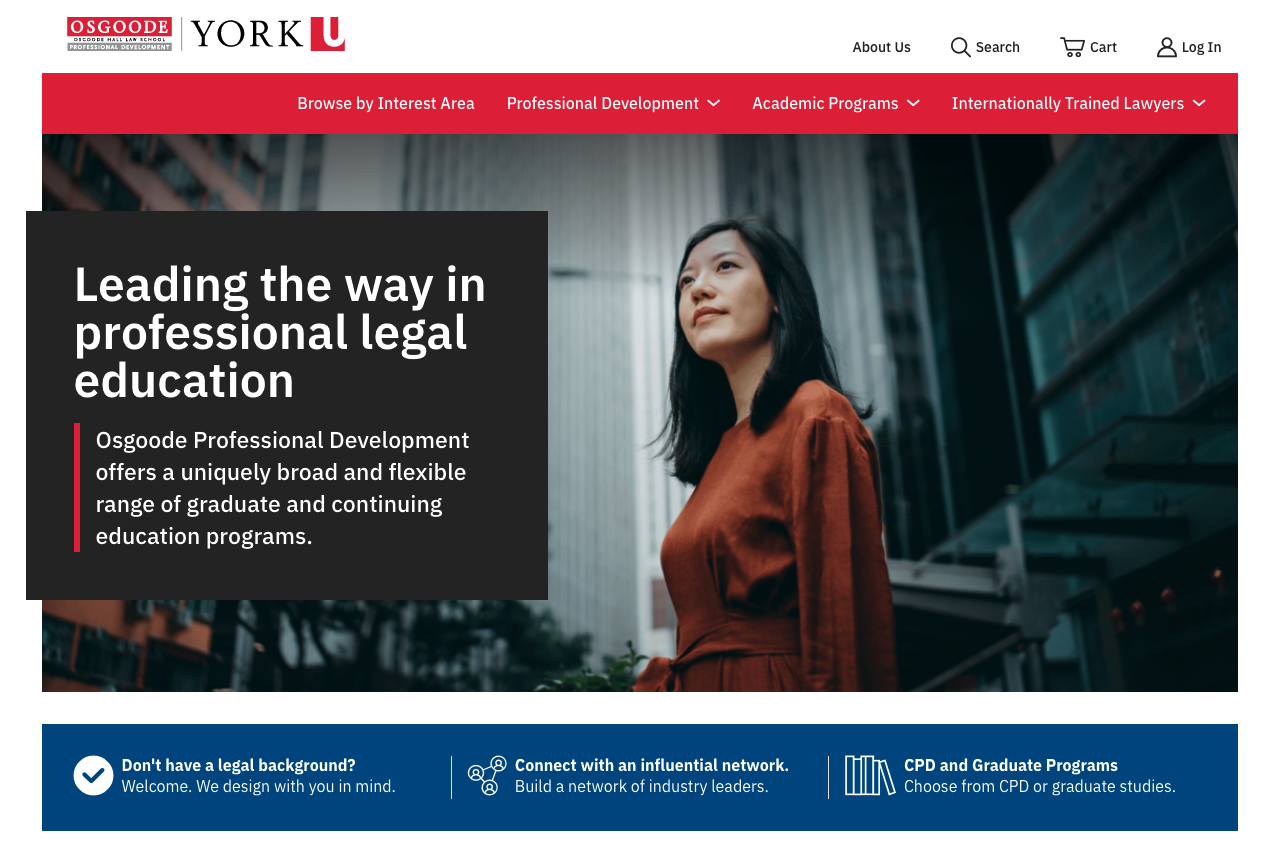 Paul Maharg | CC BY-NC-ND 2.5 CANADA
Family Law Skills and Practice
Key difference – participants are licensed lawyers, not law students, therefore less concern about knowing the law, but even more desire to improve their practice
9-day intensive skills programme, with 4 points of SC interaction:
Initial client Interview (same assessment criteria, but higher standards of performance expected)
‘Challenging client’ meeting
‘Pre-negotiation’ meeting
Case conference – meeting (before and) with a judge
Paul Maharg | CC BY-NC-ND 2.5 CANADA
23
at Osgoode: was this experiential learning authentic?  useful?
15 SCs were recruited, trained and used with 290 students 2018, 306 students 2019, in a 1L course, Legal Method and all years since then.
Excellent feedback.  In 2018:
92.6% thought the interview experience authentic or very authentic.
95.5% thought the clients realistic or very realistic in conveying their concerns.
93.5% thought the experience useful or very useful in preparing them for real client interviews.
97.6% thought that the use of simulated clients was more beneficial to their learning than practising only with other students
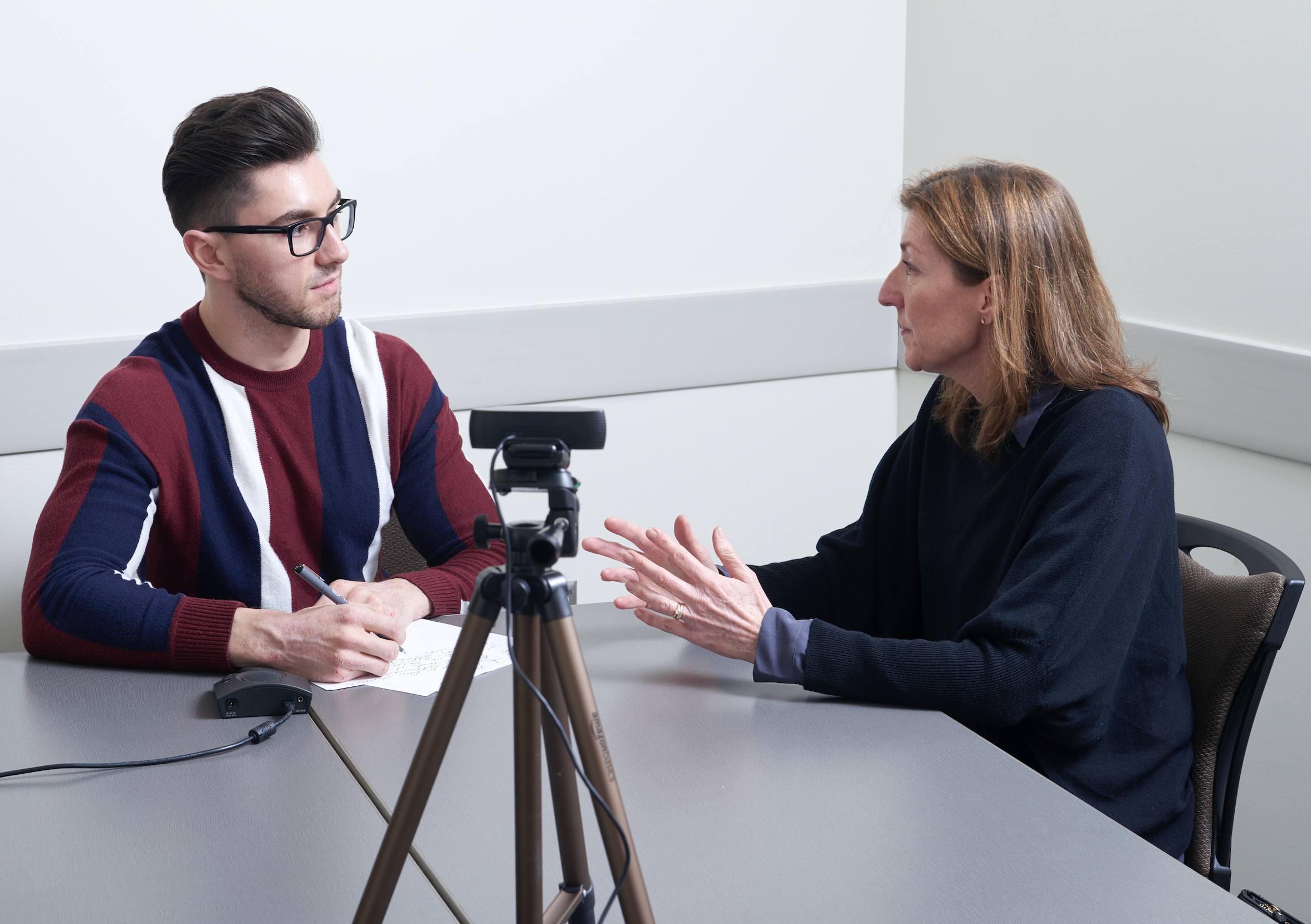 24
[Speaker Notes: We’ve already used SCs on a pilot project in the Osgoode JD, and the results were outstanding.  Here are some of the stats we collected in interim feedback.]
some comments…
‘One of my favourite and most worthwhile opportunities all year’
‘Great opportunity! […] Good low stress experience’
‘I loved the feedback that the simulated client gave me. She was honest (but also very kind). I haven’t viewed my video yet , but I’m sure it will be extremely useful to go back and review my questions/demeanour/etc.’
‘I would love to get more opportunities to do this’
‘Yes, I feel better prepared and the feedback I got was very reassuring’
‘I really enjoyed this experience and would recommend that it be implemented into the legal process course curriculum’
‘The feedback was splendid I see where I need to improve and at the same time I was made aware of my strengths that I need to hone’
‘I feel like it was worthwhile and that we should have more opportunities to participate in similar activities’
Paul Maharg | CC BY-NC-ND 2.5 CANADA
25
[Speaker Notes: And here are some comments students made about the interviews they had with the SCs.  Again, very positive.

What this shows is how powerful the method is, how much students are engaged by the process, and how much they learn in a short space of time.]
26
CPLED
Practice Readiness Education Program (PREP)
Bar admission course Alberta, Saskatchewan, Manitoba, Nova Scotia - c.800 students, mostly online
Practical lawyering skills, including SC interviews
Each student has 2 practice interviews then final summative interview (Capstone)
Practice interviews formative and summative
Capstone summative only
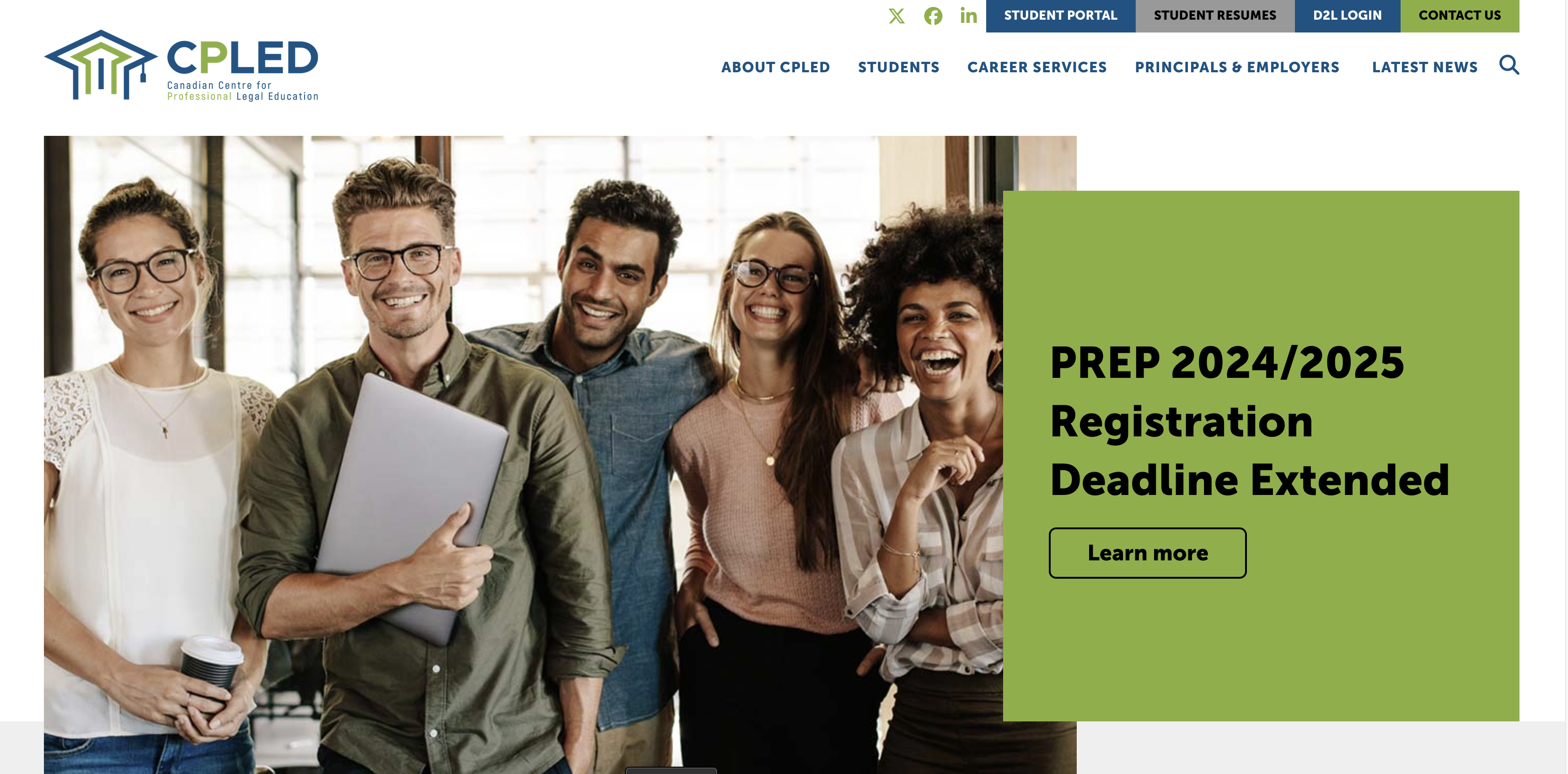 Paul Maharg | CC BY-NC-ND 2.5 CANADA
PREP schedule
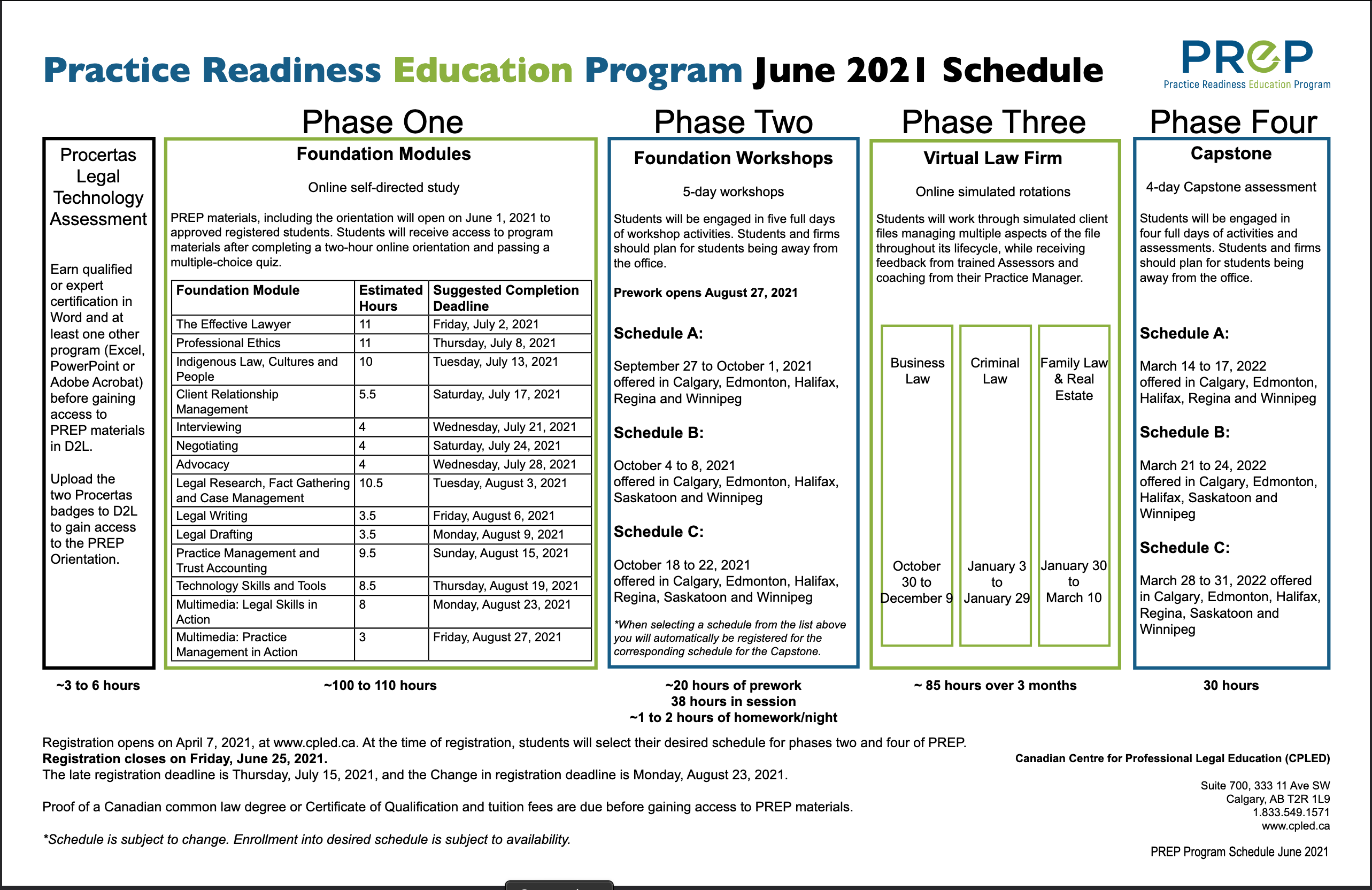 28
4.	Future projects
29
future projects
Use of AI to prepare students for interviews: both skills & knowledge
Use of video annotation software for reflective learning
Dovetailing of digital sim platform, SIMPLE (already in preparation for OPD, 2024/25, budget $650,000 CAD) with SC performance
Further work with regulators on the development of academic/professional education
Paul Maharg | CC BY-NC-ND 2.5 CANADA
30
future projects
Small, agile, empirical projects
Online library of digital resources – annotated videos & textual resources.
Publication of a SC book edited by Maharg & Yenssen, 2025/26, Emerging Legal Education series,Routledge, drawing on work of the past two decades& based on similar bookby Nestel & Bearmanon SPs
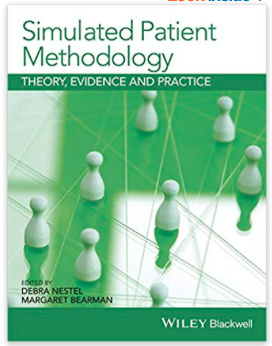 Paul Maharg | CC BY-NC-ND 2.5 CANADA
31
future workshops
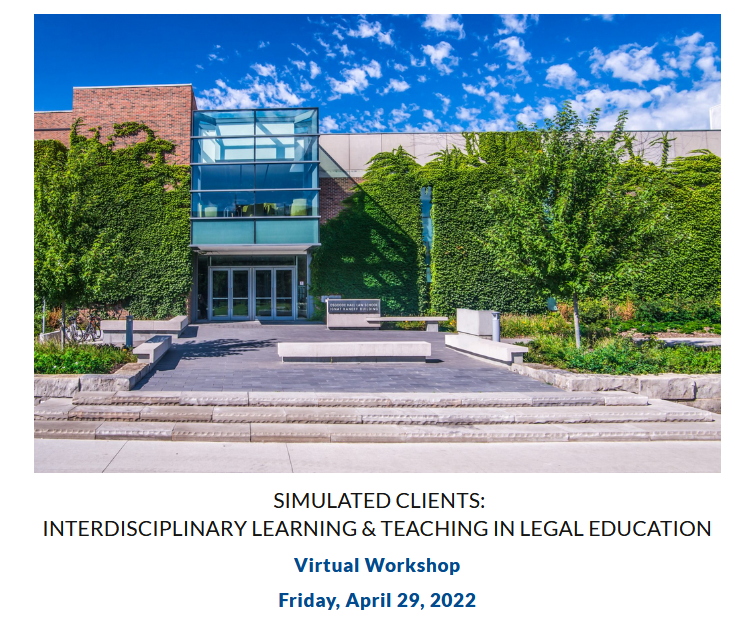 London, Gray’s Inn, 2016
Canberra, ANU College of Law, 2017
Toronto, Osgoode Hall Law School, 2022
Amsterdam, Amsterdam Law School, 20 July 2024
Manchester, Manchester Law School, 2026
Elsewhere…?
Paul Maharg | CC BY-NC-ND 2.5 CANADA
32
5.   Final thoughts
33
feasibility?  cost?  impact?
Feasible…?
Very: lots of experience out there in at least 17 centres.  Initial and refresher training needed for SCs, but no high-maintenance.
Cost…?
Training of SC trainer + SCs; payment of SCs. 
SC documentation is freely available under Creative Commons
Impact…? 
Big: on students, on ethical performance, practice of skills within professional value contexts; formative and high-stakes assessment.
Also on regulatory bodies, eg Law Society of Scotland, SRA, CPLED.
Paul Maharg | CC BY-NC-ND 2.5 CANADA
34
SCs: people as co-producers, co-designers
The SC approach challenges:
Curriculum methods
Ethics of the client encounter
The cognitive poverty of conventional law school assessment
Law school as a self-regarding, monolithic construct
Law school categories of employment
The curricular isolation of clinic within law schools
Hollowed-out skills rhetoric
Conventional forms of regulation by regulatory bodies
The role of regulator, as encourager of innovation & radical reform…?
Disciplinary boundaries – how could a SC Unit become interdisciplinary?
Local vs global in jurisdictional practices: how might such a project work globally?
35
Paul Maharg | CC BY-NC-ND 2.5 CANADA
context of the demo interview
Lawyer has been informed that: Jane Smith is coming in seeking assistance with a family law matter she is having with her spouse.
Personal contact details have been taken already
Interview is shorter than usual (for purposes of demonstration)
This is a formative interview: no grades will be given, and the SC will give feedback to the lawyer at the end of the interview on the eight assessment criteria.
Watch, listen, with the eight criteria in mind
Lawyer & client will take part with you in discussion after the interview and feedback has ended
36
more information
Barton, K., Cunningham, C.D., Jones, G.T., Maharg, P. (2006). Valuing what clients think: standardized clients and the assessment of communicative competence. Clinical Law Review, 13, 1, 1-65.
Maharg, P. (2007).  Transforming Legal Education: Learning and Teaching the Law in the Early Twenty-first Century.  Aldershot, Ashgate Publishing, chapter 2, 64-67.
Garvey, J.B. (2010).  New Hampshire’s performance-based variant of the Bar Examination, http://www.ncbex.org/uploads/user_docrepos/790210_Garvey.pdf 
Barton, K., Garvey, J.B., Maharg (2013).  ‘You are here’: learning law, practice and professionalism in the academy.  In Bankowski, Z., Maharg, P. del Mar, M., editors, The Arts and the Legal Academy.  Beyond Text in Legal Education, vol 1. Routledge.
Gerkman, A., Harman, E., Bond, L., Sullivan, W.M. (2015).  Ahead of the Curve: Turning Law Students into Lawyers.  A Study of the Daniel Webster Scholar Honors Program at the University of New Hampshire School of Law. IAALS, University of Denver, http://bit.ly/2PVcNSS .
Maharg, P, Yenssen, A. (2022).  Transitioning simulated client interviews from face-to-face to online: Still an entrustable professional activity?  European Journal of Law and Technology, 13, 3.  Available at: https://ejlt.org/index.php/ejlt/article/view/899.
37
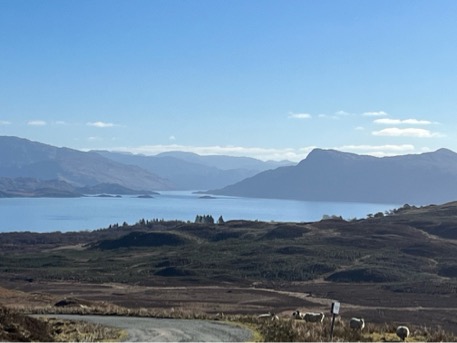 d
Email:		pmaharg@osgoode.yorku.ca
Web:		https://paulmaharg.com
38